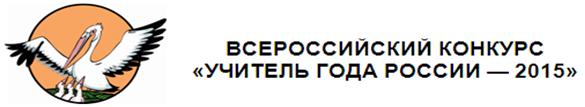 Использование технологии критического мышления на уроках литературы
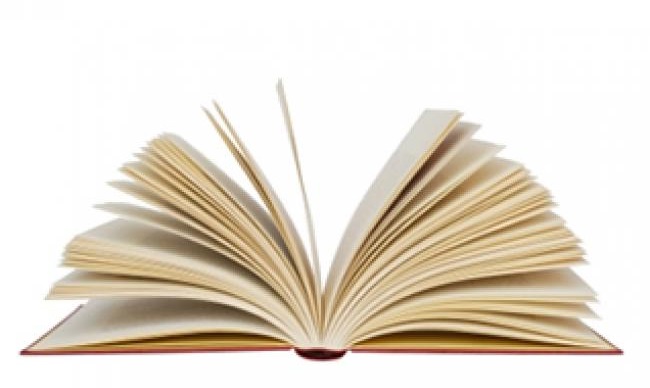 Кокурина Ю.А.
Город Севастополь
Ведущие образовательные технологии
Деятельность обучающихся, предполагающая проектирование собственного исследования, определение целей и задач, принципа отбора методик, планирование хода исследования, ожидаемых результатов.
Проектно-исследовательская деятельность
Технология, формирующая навыки критического мышления, умения действовать в новых непредсказуемых ситуациях, отстаивать свою позицию, быть терпимым к другим точкам зрения.
Дебаты как педагогическая технология
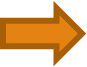 Кейс-технология
Метод активного проблемно-ситуационного анализа, основанный на обучении путём решения конкретных задач
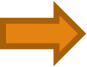 Технология рассчитана не на запоминание материала, а на постановку проблемы и поиск её решения; направлена на развитие у обучающихся аналитического подхода к любому учебному материалу.
Технология развития критического мышления через чтение и письмо
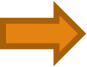 2
Критическое мышление -
это способ мыслить критически, наивысшая организация мыслительных функций, заключающихся в анализе, синтезе, сопоставлении информации, нахождении причинно-следственных связей, умении делать собственные выводы.
3
Технология РКМ позволяет решать задачи:
образовательной мотивации: повышения интереса к процессу обучения и активного восприятия учебного материала; 
культуры письма: формирования навыков написания текстов различных жанров; 
информационной грамотности: развития способности к самостоятельной аналитической и оценочной работе с информацией любой сложности; 
социальной компетентности: формирования коммуникативных навыков и ответственности за знание.
4
Технология развития критического мышления
В данной технологии привлекает развитие таких качеств обучающихся, как 
- критическое мышление, 
- коммуникативность, 
- креативность, 
- самостоятельность, 
- толерантность, 
- ответственность за свой выбор и результаты своей деятельности.
5
Технологические этапы урока
6
Соответствие методических приёмов РКТ технологическим фазам урока
Ассоциация
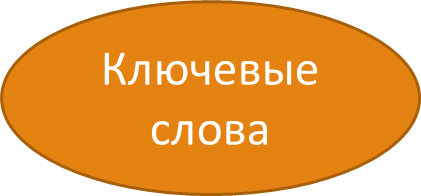 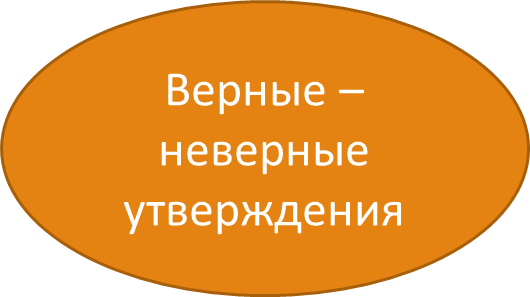 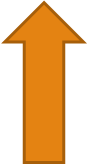 Прогнозирование
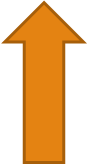 Стадия вызова
Стратегия «До и После»
7
Соответствие методических приёмов РКТ технологическим фазам урока
Погружение
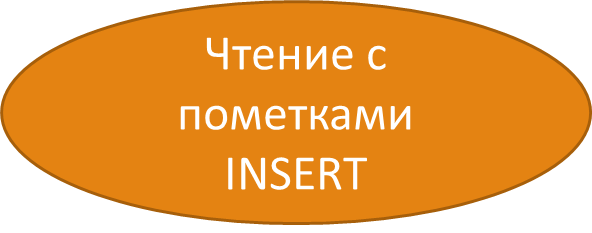 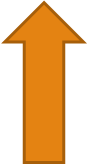 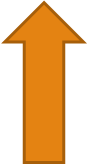 Стадия осмысления
8
Соответствие методических приёмов РКТ технологическим фазам урока
Возвращение к верным – неверным утверждениям
Ответы на вопросы
Напиши письмо
Эссе
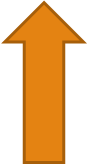 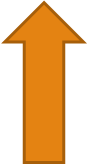 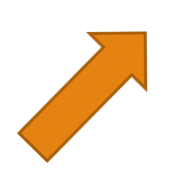 Возвращение к ключевым словам
Незаконченные предложения
Стадия рефлексии
9
Фрагмент урока литературы в 10 классе
1. Приём «Погружение»: чтение первой фразы романа Ф.М.Достоевского «Преступление и наказание»: 
«В начале июля, в чрезвычайно жаркое время, под вечер, один молодой человек вышел из своей каморки, которую нанимал от жильцов в С-м переулке, на улицу и медленно, как бы в нерешимости, отправился к К-ну мосту» (часть I глава 1).
 Задание:
- Найдите ключевые слова (словосочетания) первого предложения.
Цель: вызвать интерес обучающихся к теме урока; побудить к активной работе с текстом; исключить формальное, поверхностное чтение романа Ф.М.Достоевского.
3. Метод активного чтения. Работа в группах с текстом романа.
4. Приём «Дискуссия в группах». Обмен мнениями. Выводы.
10
План урока литературы в 10 классе (изучение биографии поэта)
Стадия вызова.
1. Проблемный вопрос: «Почему Н.А.Некрасов – народный поэт?»
2. Стратегия «До и После».
Задание: заполните первую часть таблицы.




3. Словарная работа. Выяснение лексического слова народность, народный.
11
План урока литературы в 10 классе (изучение биографии поэта)
Стадия осмысления.
1. Работа с текстом стихотворения Н.А.Некрасова «Родина» (1846).
Задание: Насколько признание лирического героя соответствует фактам биографии автора?» 
2. Групповая работа с текстами стихотворений Н.А.Некрасова «Вчерашний день, часу в шестом…», «Несжатая полоса», «Размышления у парадного подъезда», «Памяти Добролюбова» .
3. Беседа с классом по вопросам:
— Какие критерии народности лирики Н.А. Некрасова вы заметили?
— Какова тематика прочитанных стихотворений?
4. Возвращение к стратегии «До и После» (заполнение второй части таблицы).
12
План урока литературы в 10 классе (изучение биографии поэта)
Стадия рефлексии.
1. Возвращение к проблемному вопросу урока: «Почему Н.А.Некрасов – народный поэт?»
2. Ответы на вопрос: «Изменил ли кто-нибудь своё мнение о том, каким должен быть народный поэт, и почему?»
3. Приём «Синквейн».
Задание: Напишите синквейн по теме урока.
Пример синквейна:
Н.А.Некрасов
Правдивый, русский
Страдал, размышлял, просвещал
Лиру посвятил народу своему
Народный поэт.
13
Использование межпредметных связей
Урок литературы «Тема народа в лирике Н.А.Некрасова»
Задание: из предложенных репродукций выберите те, которые соответствуют теме урока, и объясните свой выбор.
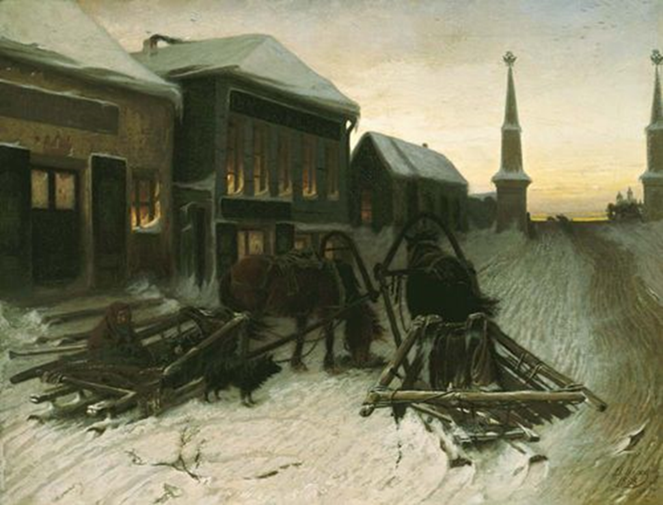 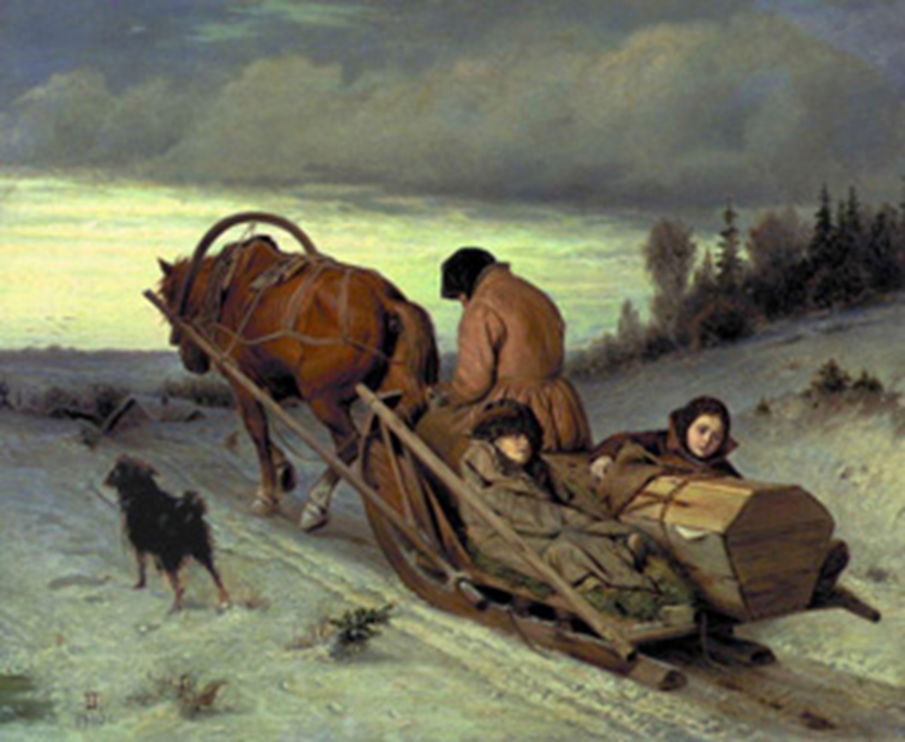 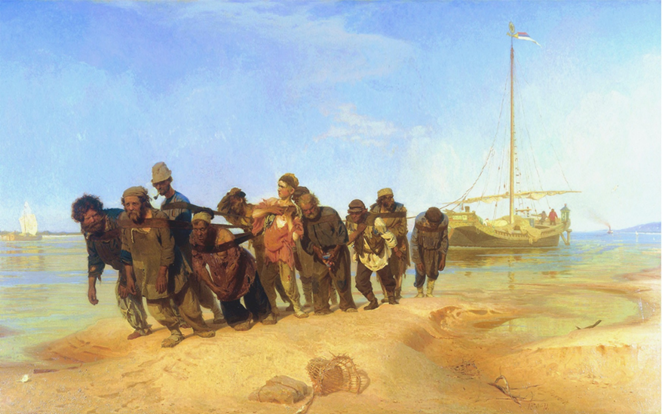 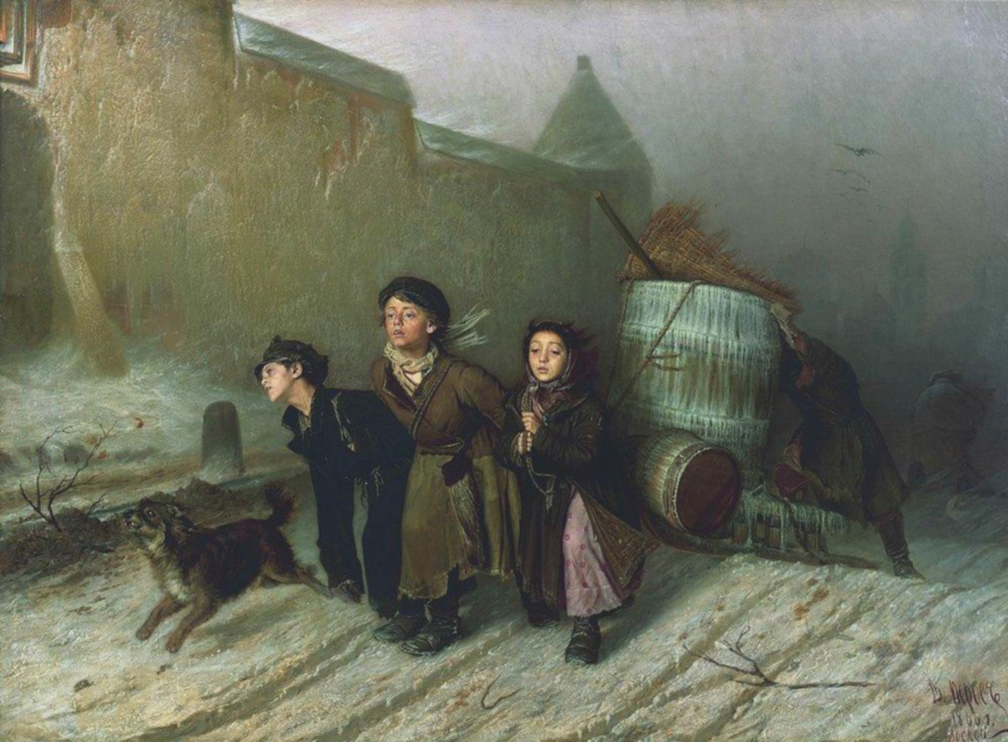 В.Г.Перов «Последний кабак у заставы»
И.Е.Репин 
«Бурлаки на Волге»
В.Г.Перов «Проводы покойника»
В.Г.Перов «Тройка»
14
Использование межпредметных связей при изучении обзорных тем в школьном курсе литературы
Задание: из предложенных репродукций выберите ту, которая соответствует идеям классицизма (сентиментализма), и объясните свой выбор.
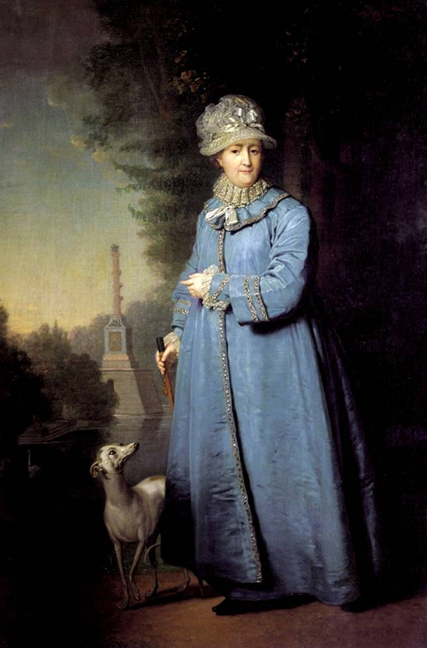 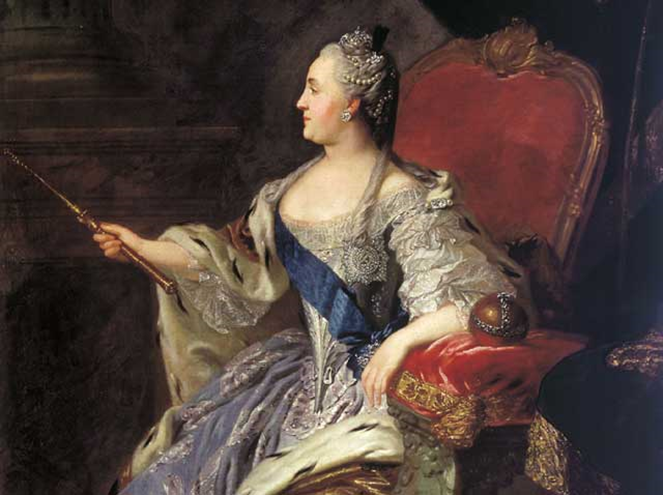 В. Боровиковский «Екатерина II на прогулке в Царскосельском парке»
Ф. Рокотов «Портрет Екатерины II»
15
Что даёт технология критического мышления
обучающемуся
учителю
- повышение эффективности восприятия информации;
- повышение интереса как к изучаемому материалу, так и к самому процессу обучения;
- умение критически мыслить;
- умение ответственно относиться к собственному образованию;
- умение работать в сотрудничестве с другими;
- повышение качества образования учеников;
- желание и умение стать человеком, который учится в течение всей жизни.
- умение создать в классе атмосферу открытости и ответственного сотрудничества;
- возможность использовать модель обучения и систему эффективных методик, которые способствуют развитию критического мышления и самостоятельности в процессе обучения;
- стать практиками, которые умеют грамотно анализировать свою деятельность;
- стать источником ценной профессиональной информации для других учителей.
16
Результативность учебной деятельности
Качество знаний обучающихся по русскому языку и литературе за три года
Участие в олимпиадах по русскому языку и по литературе
Победы в конкурсах: в Городском литературном творческом конкурсе (Плисова Ирина, Лысенко Юлия), в Городском конкурсе школьной прессы и юных журналистов «Проба пера» (Чередниченко Марина, Отарашвили Елизавета), в Городском литературном конкурсе «Творчество юных – юбилею Великой Победы» (Плисова И.)
17
Проектная деятельность
18
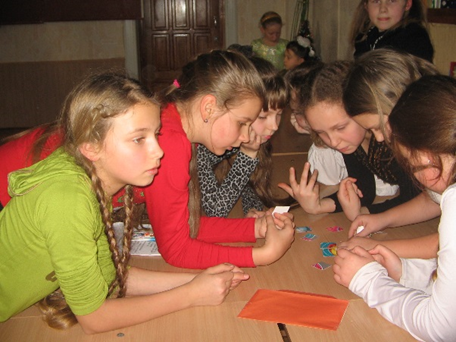 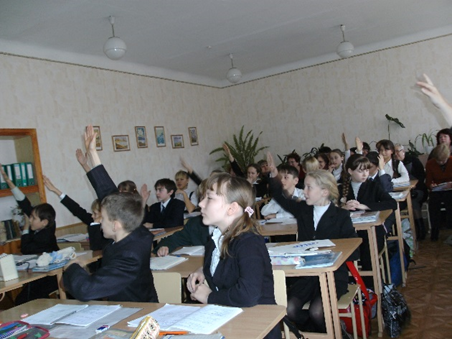 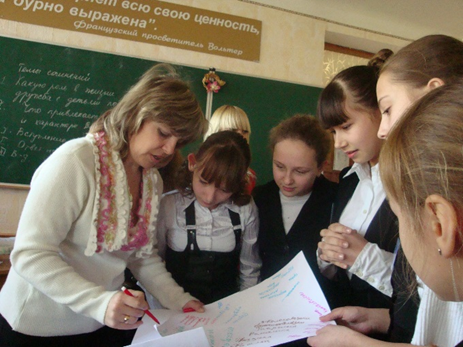 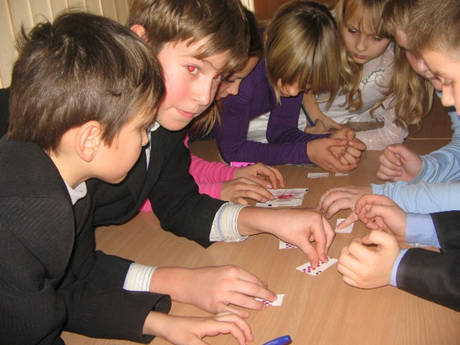 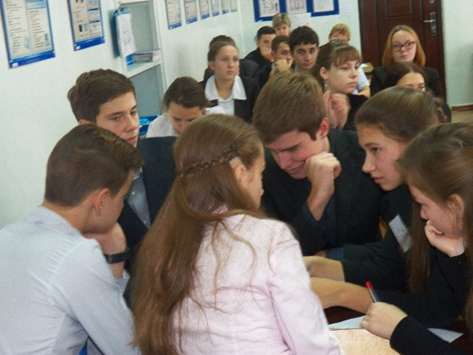 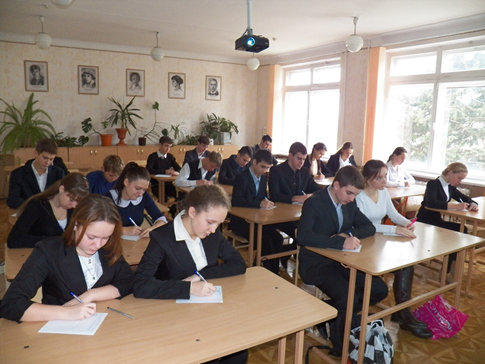 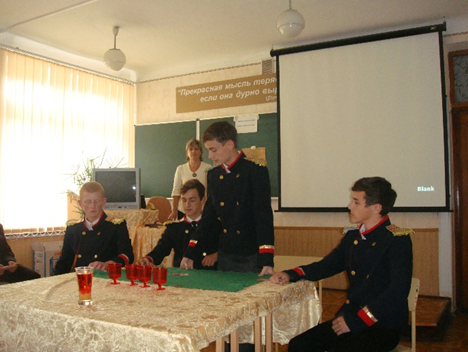 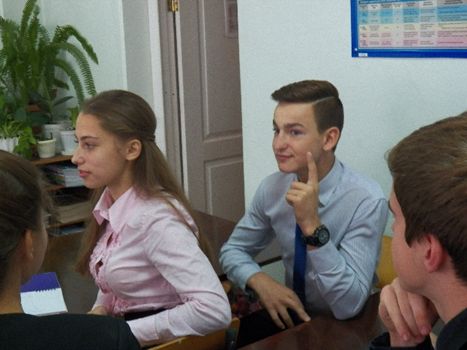 Самое главное: все мои ученики, вне зависимости от традиционной отметки, чувствуют себя успешными.
19
Список использованной литературы
Загашев И.О. Новые педагогические технологии в школьной библиотеке: образовательная технология развития критического мышления средствами чтения и письма. http://lib.1september.ru/2004/17/15.htm 
Загашев И.О., Заир-Бек С.И. Учим детей мыслить критически. http://www.twirpx.com/file/358006/
Заир-Бек С.И., Муштавинская И.В. Развитие критического мышления на уроке: http://www.alleng.ru/d/schexam/schexam028.htm
 Клустер Д. Что такое критическое мышление? http://rus.1september.ru/article.php?ID=200202902 
http://doob-054.narod.ru/RCMChP.html 
http://cito-web.yspu.org/link1/metod/met49/node22.html
20